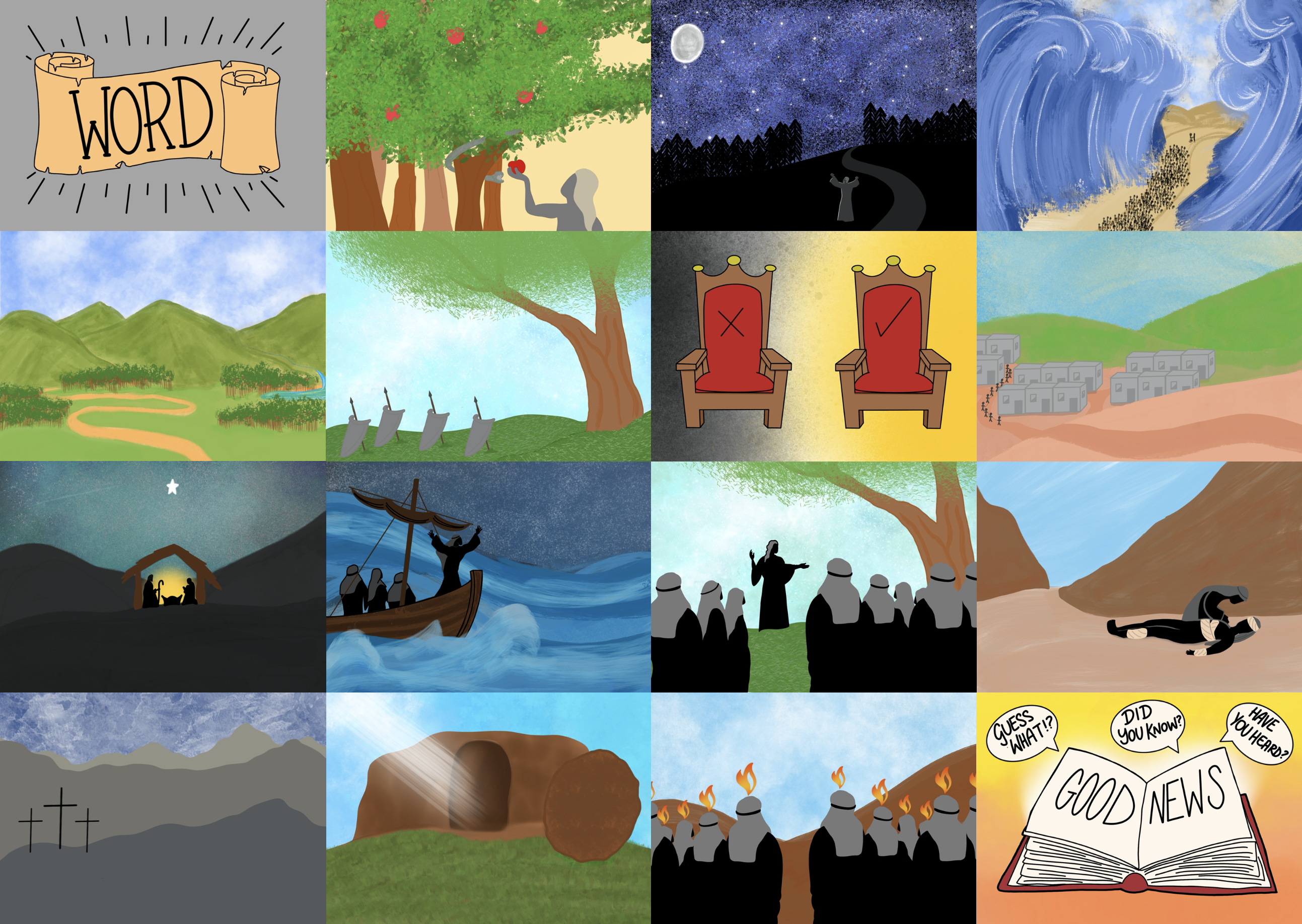 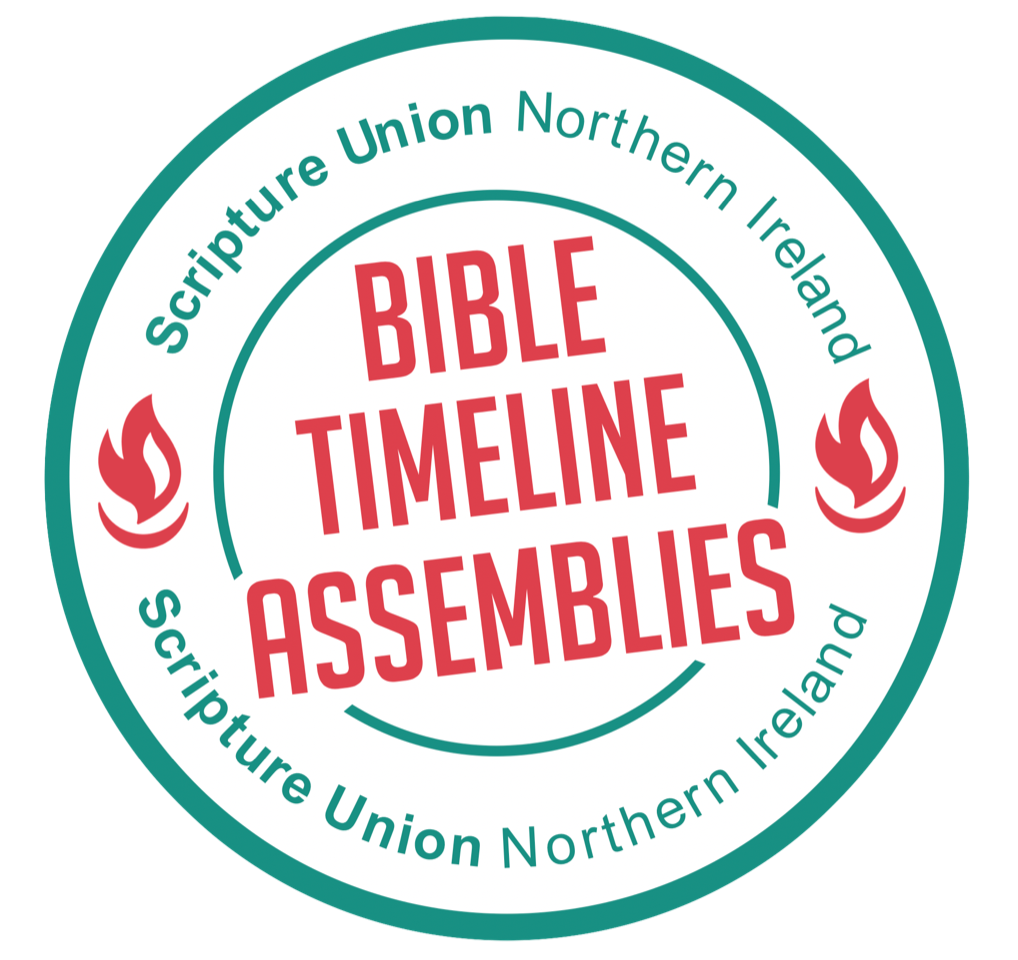 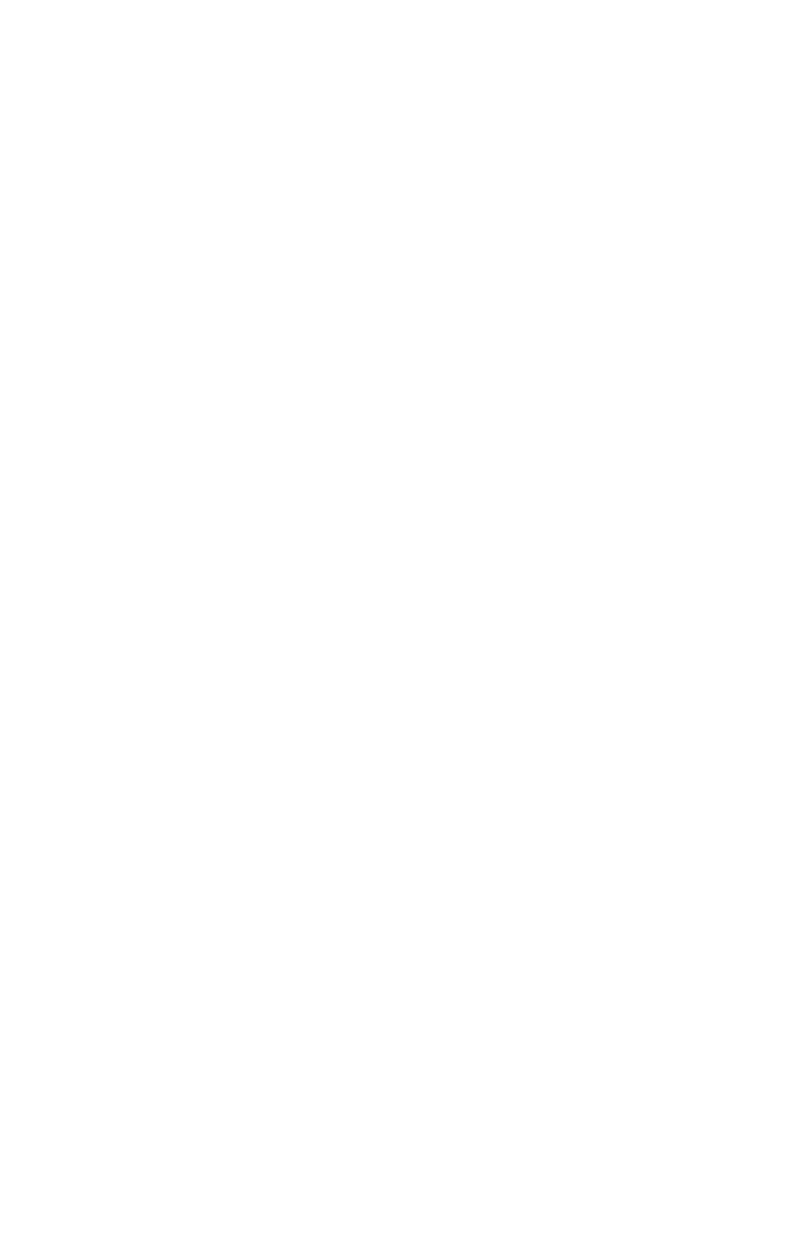 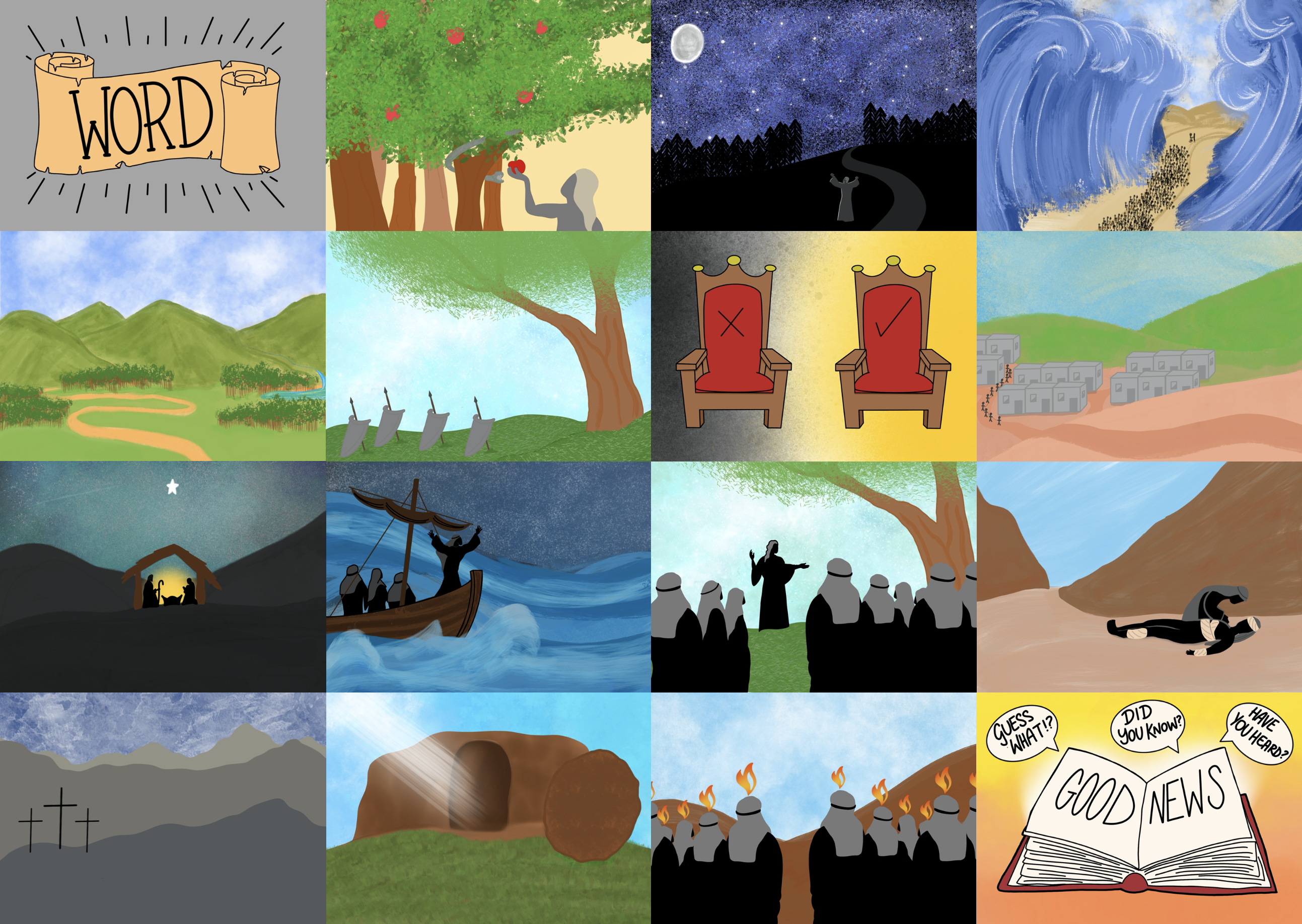 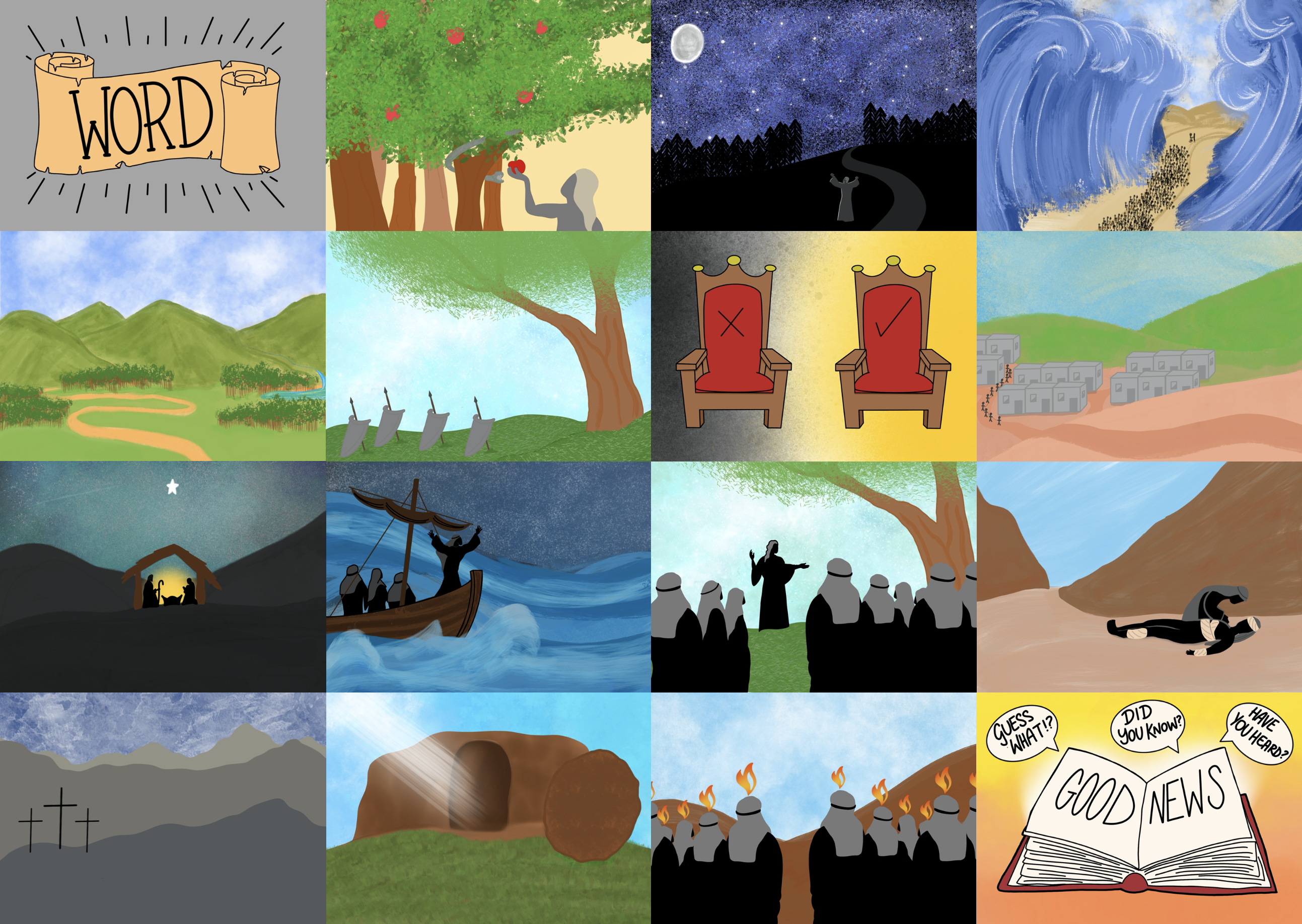 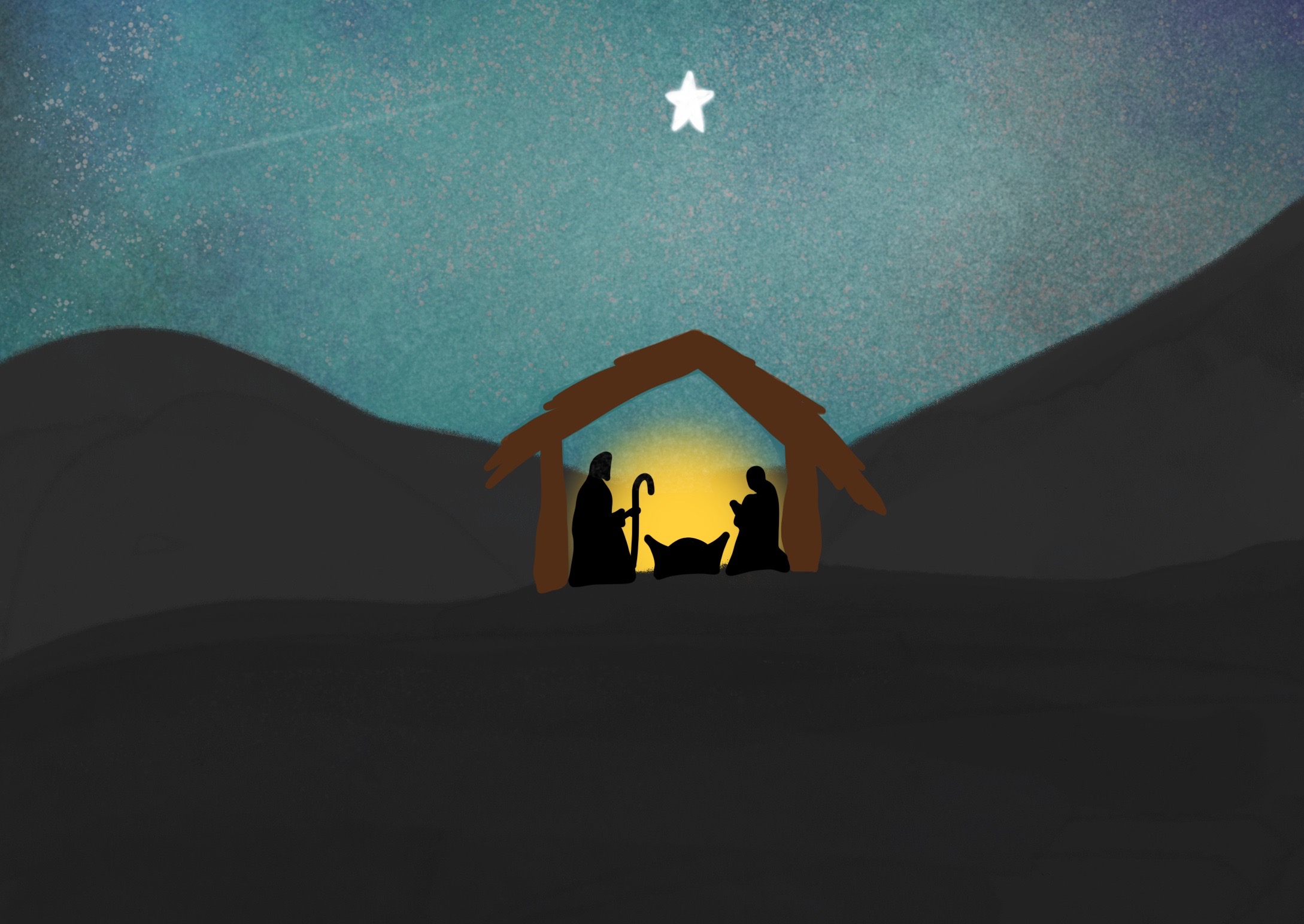 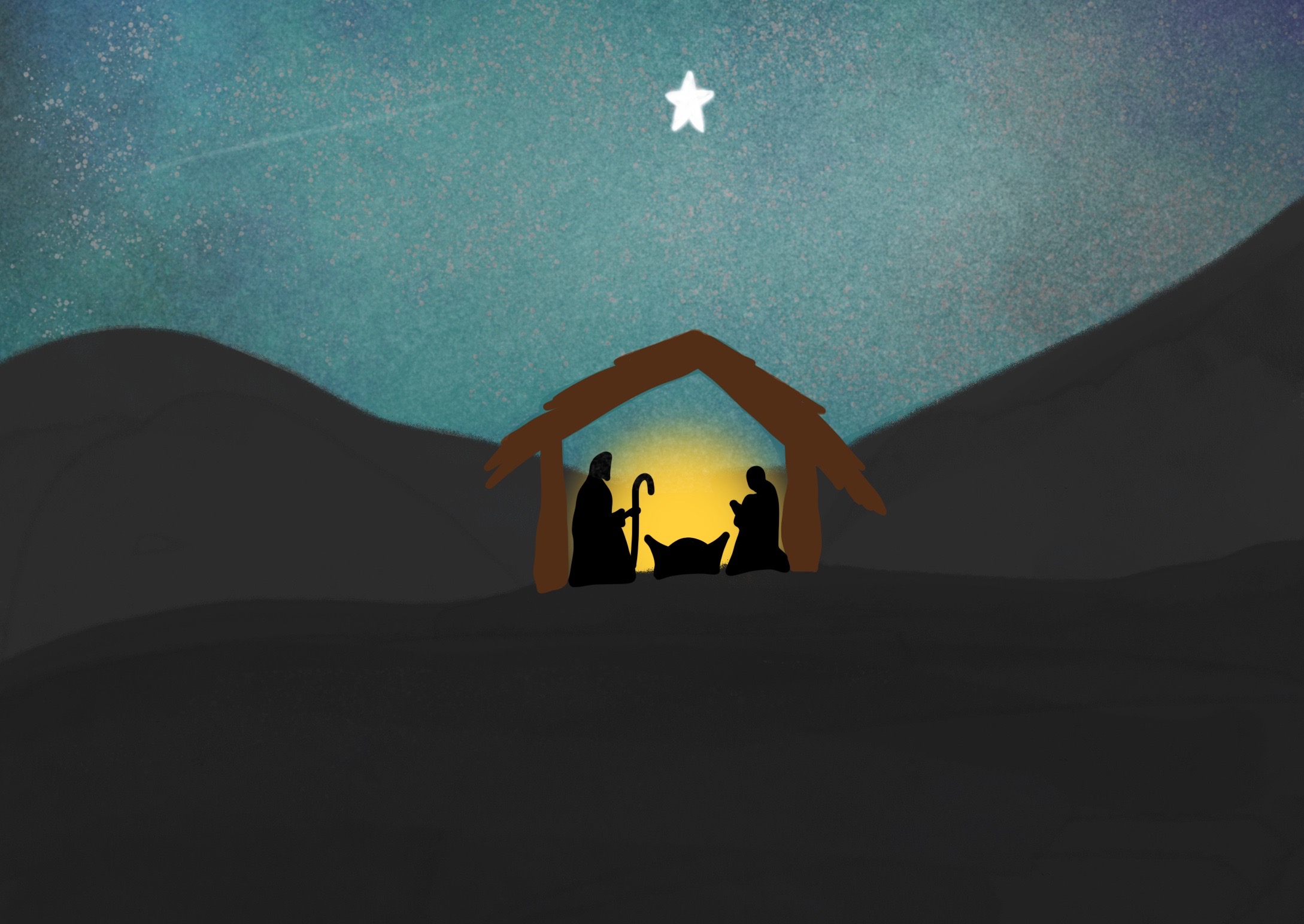 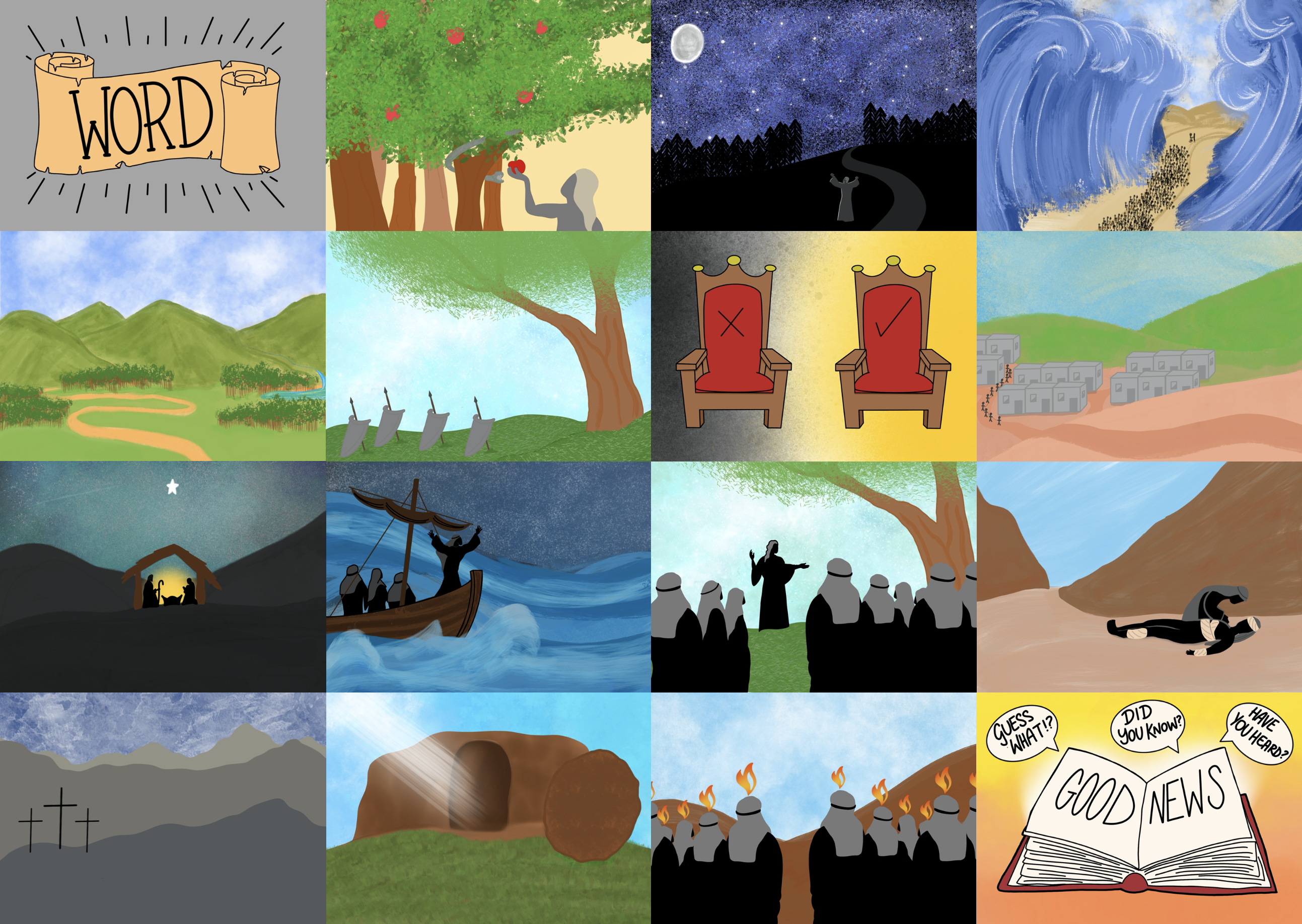 Angels announced the Good News of His birth,
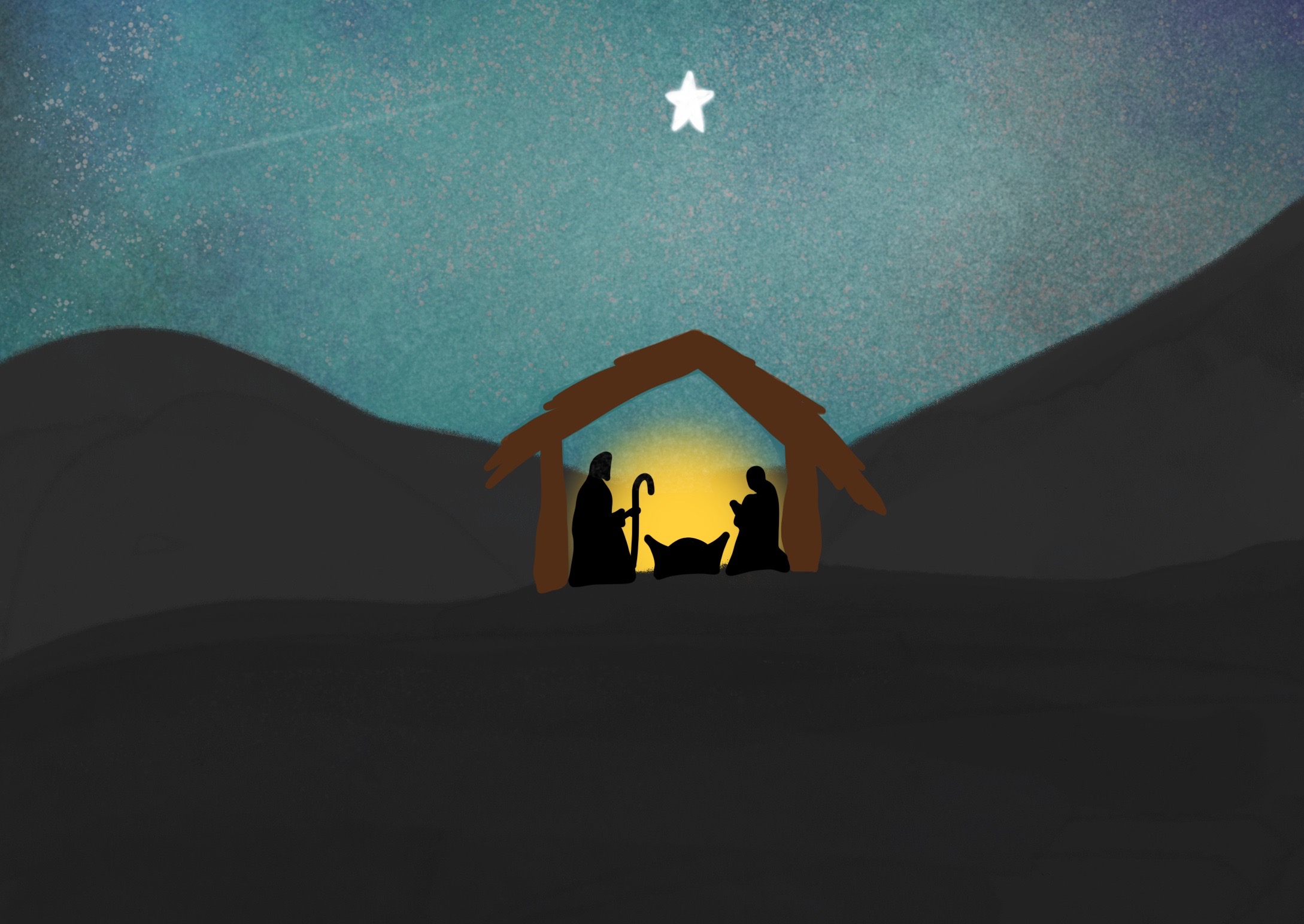 God showed his love by sending his son to be our Saviour
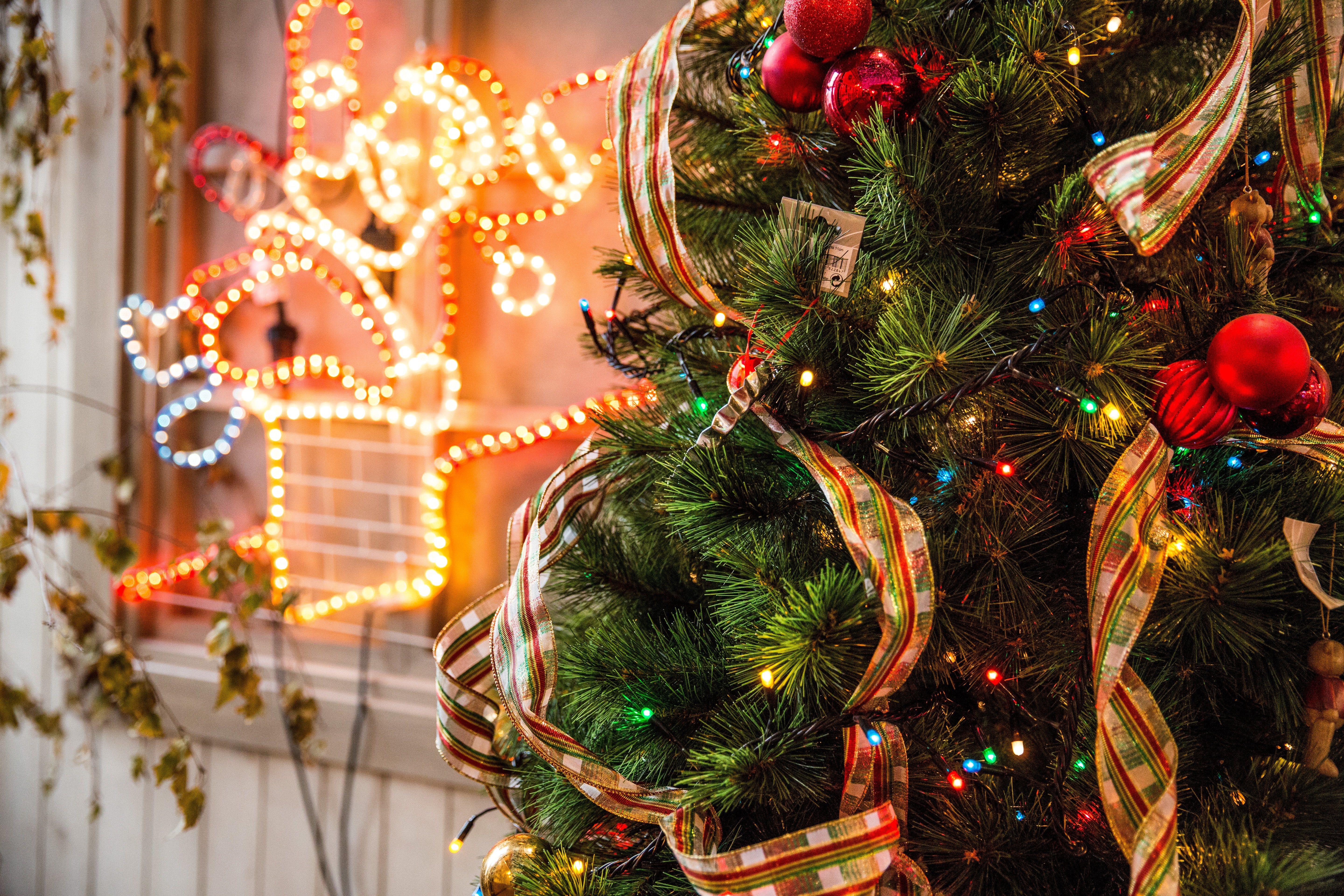 Getting ready for Christmas
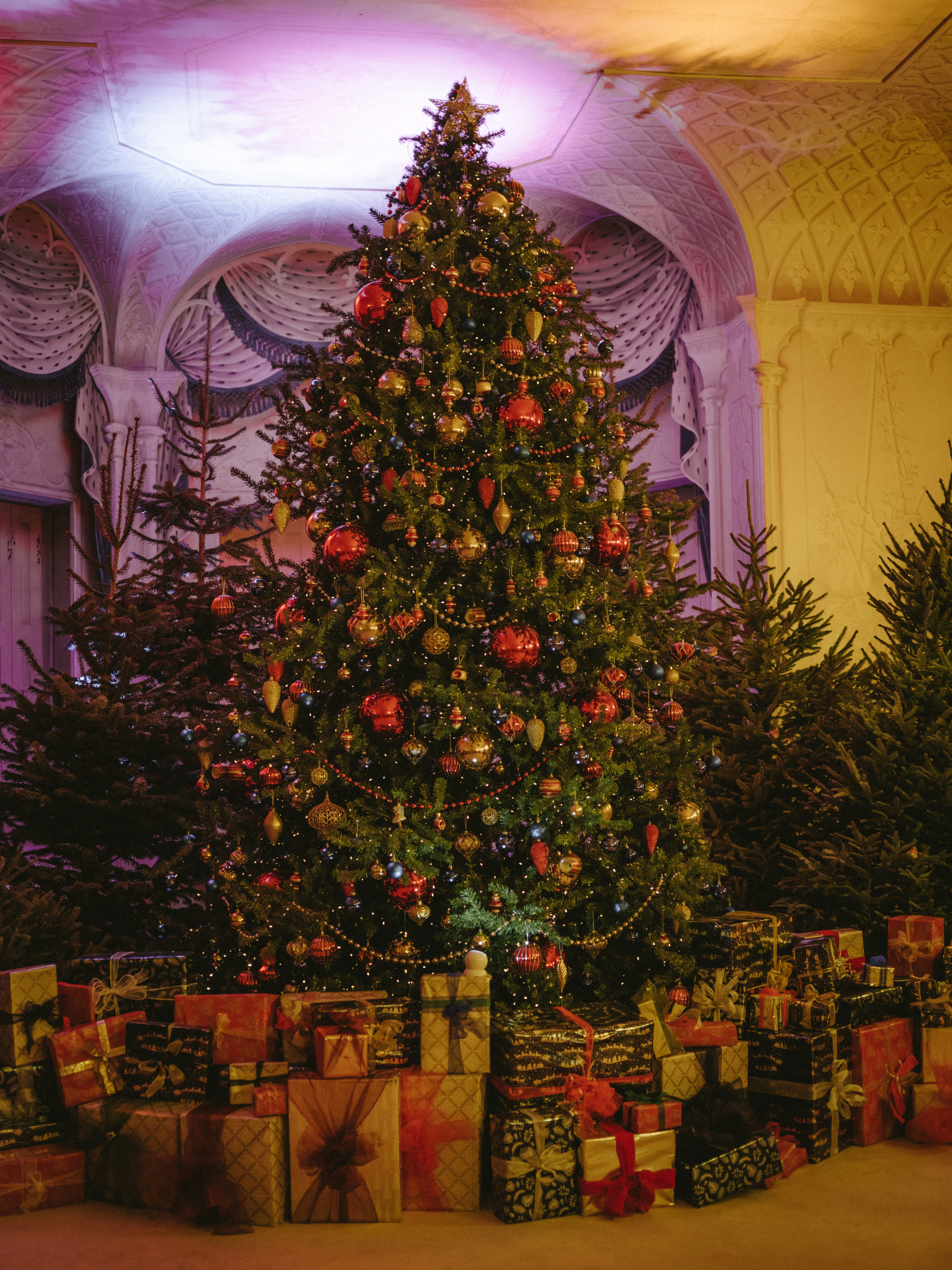 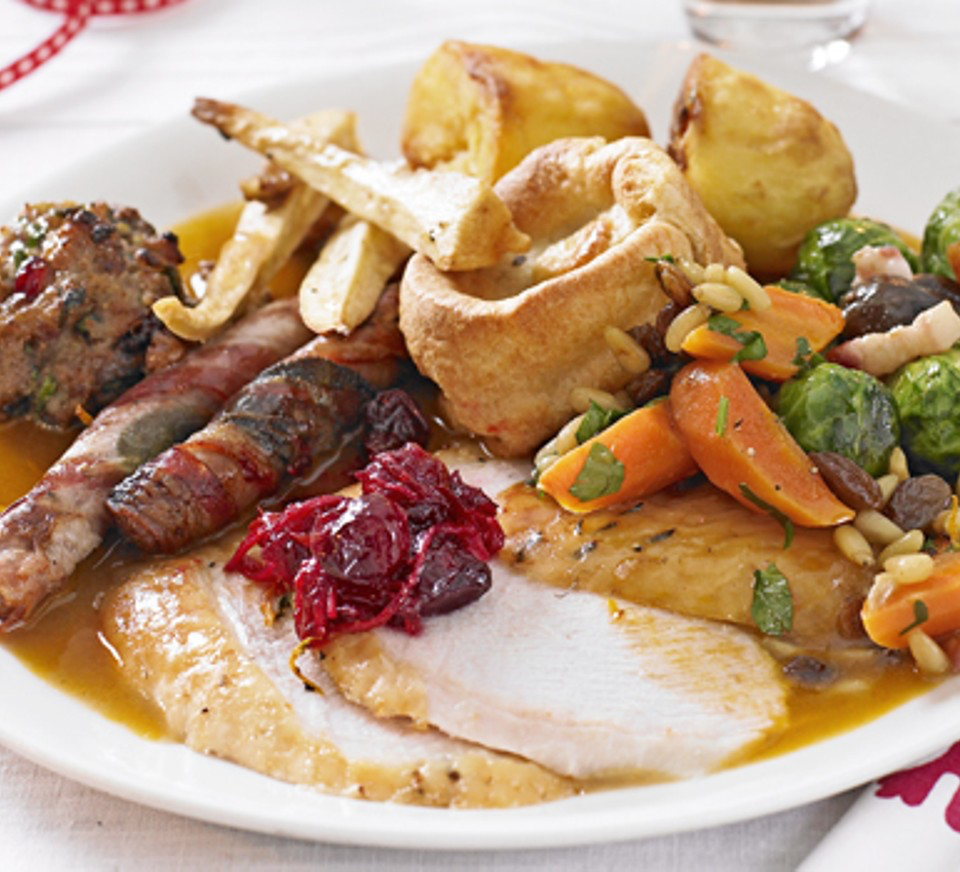 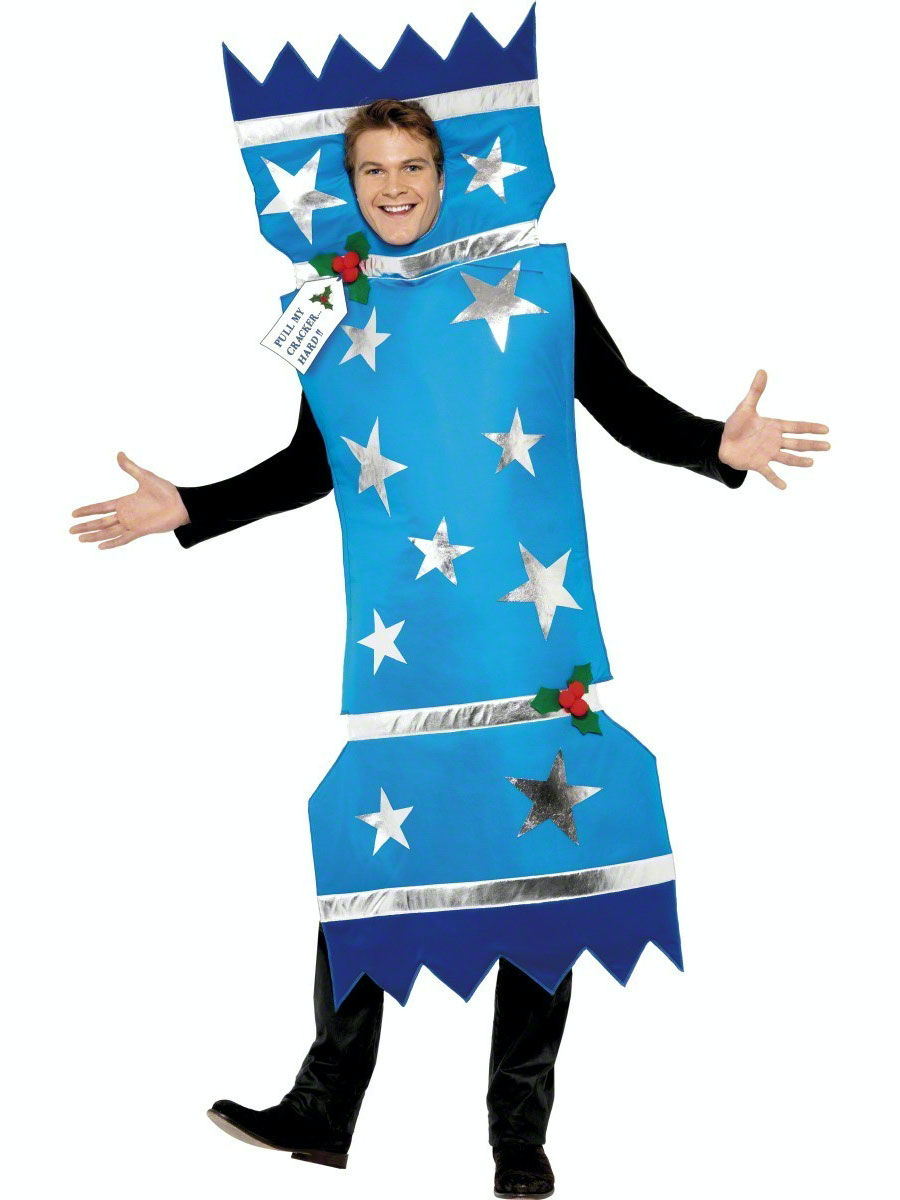 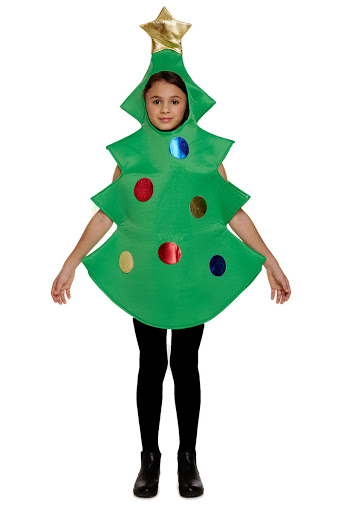 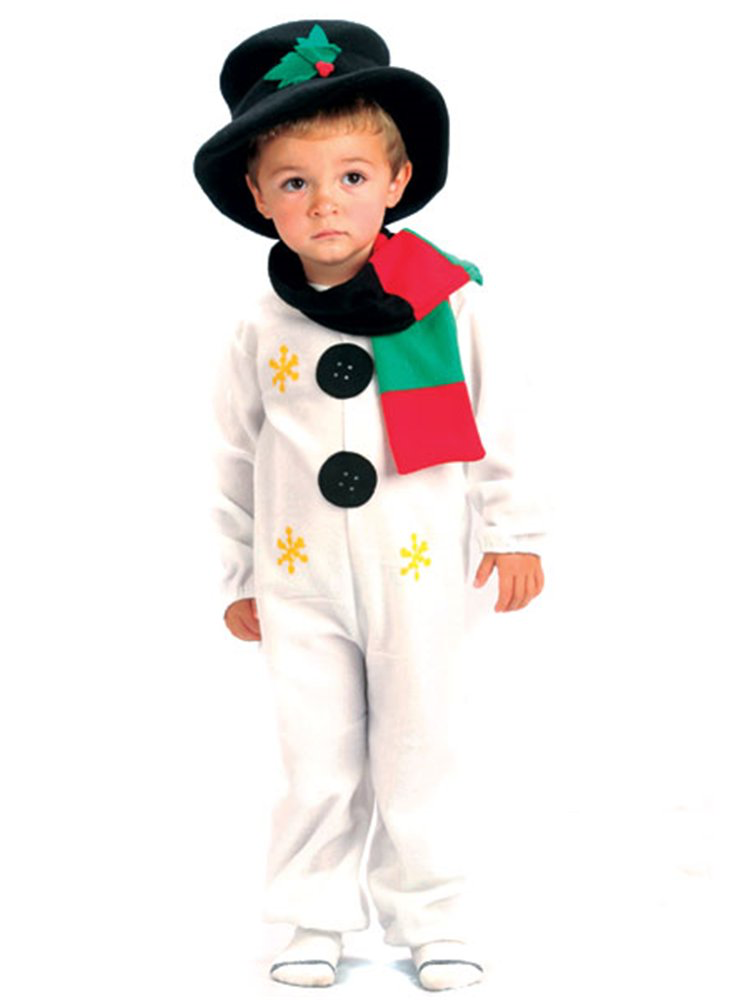 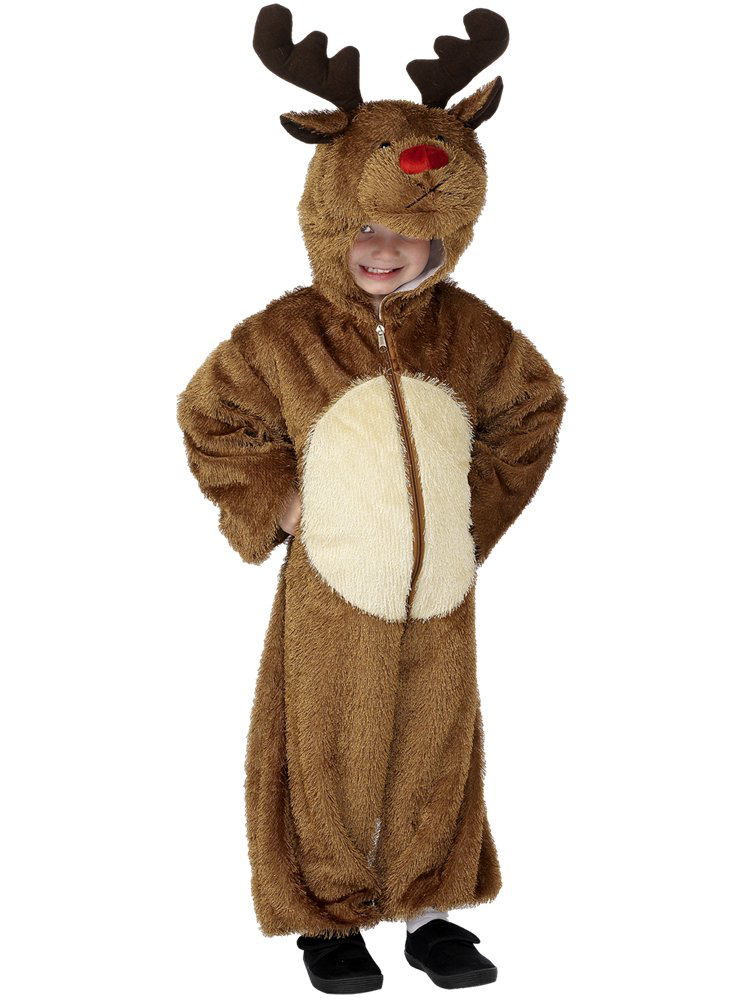 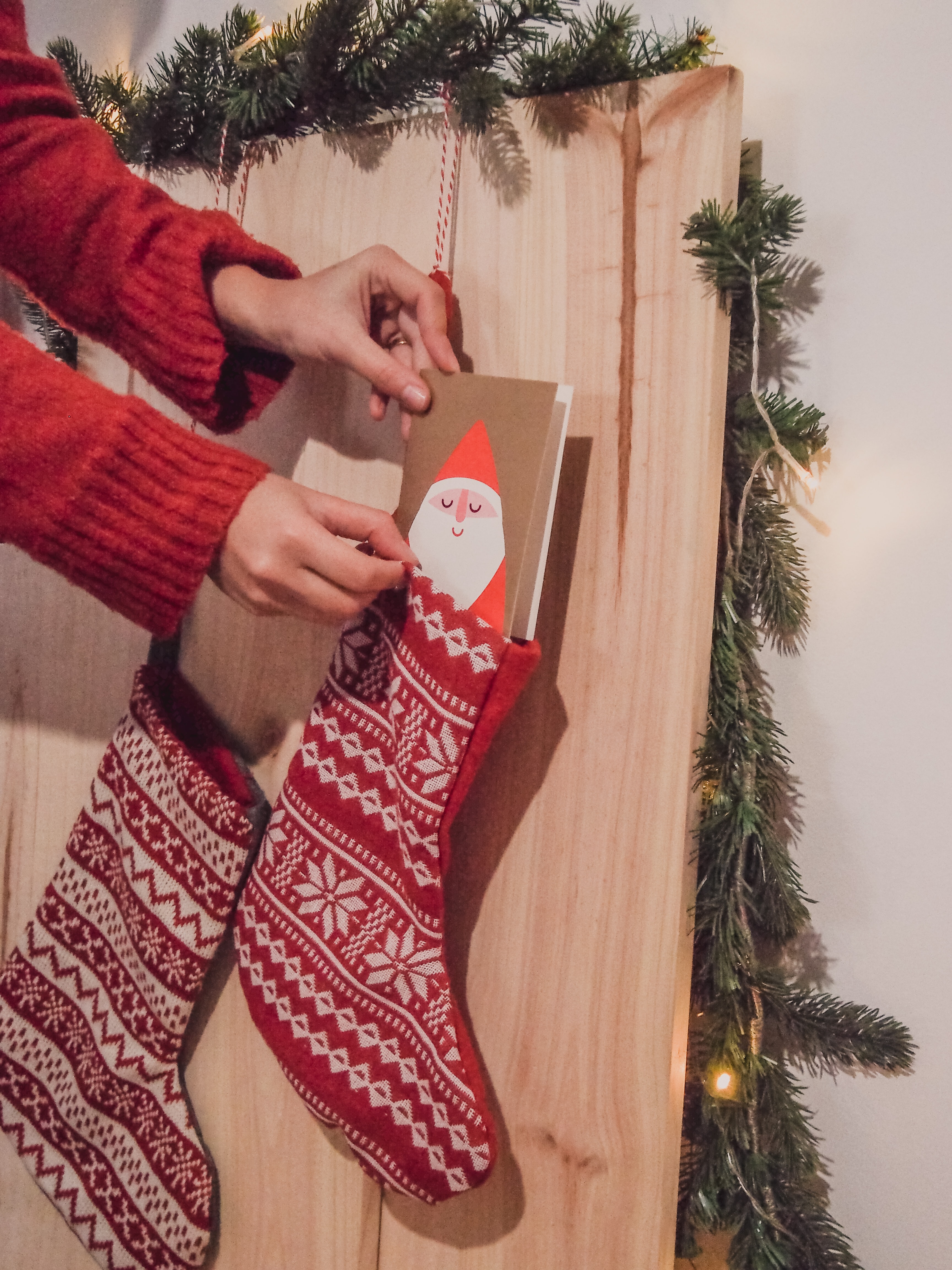 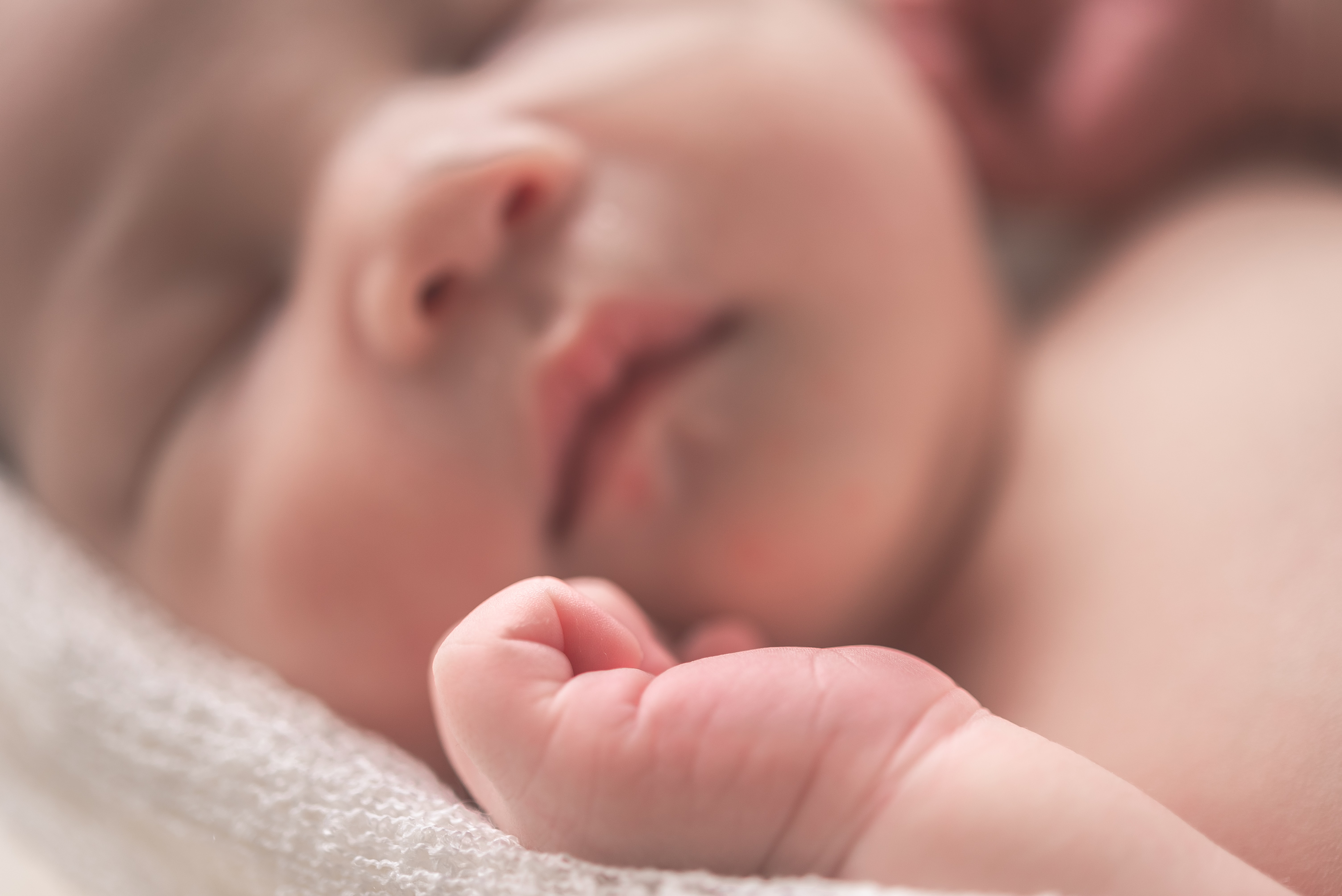 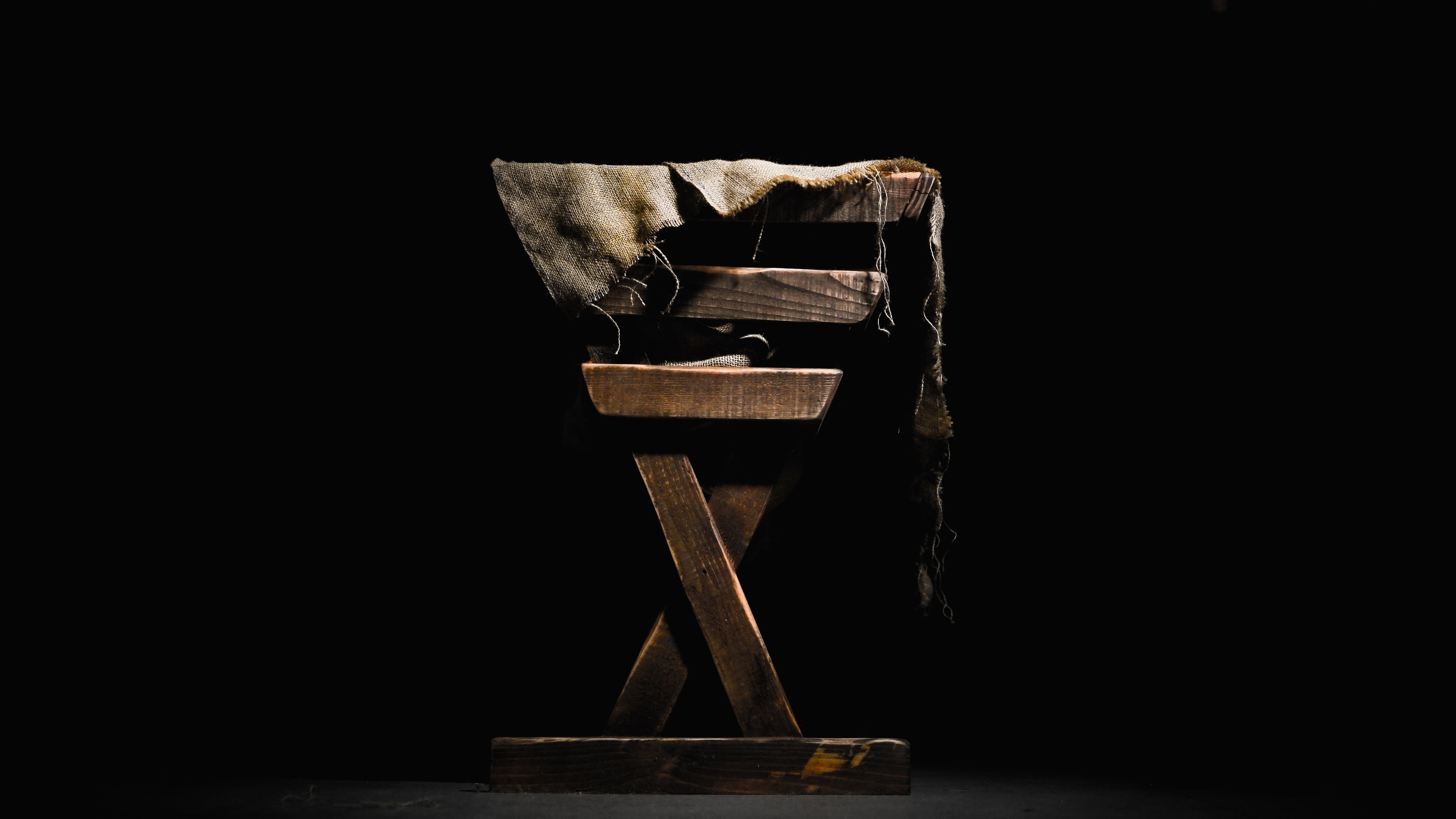 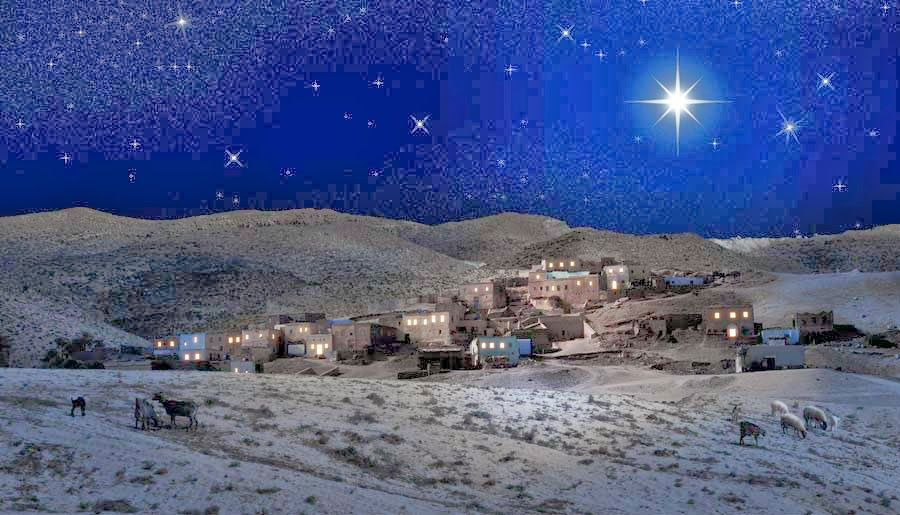 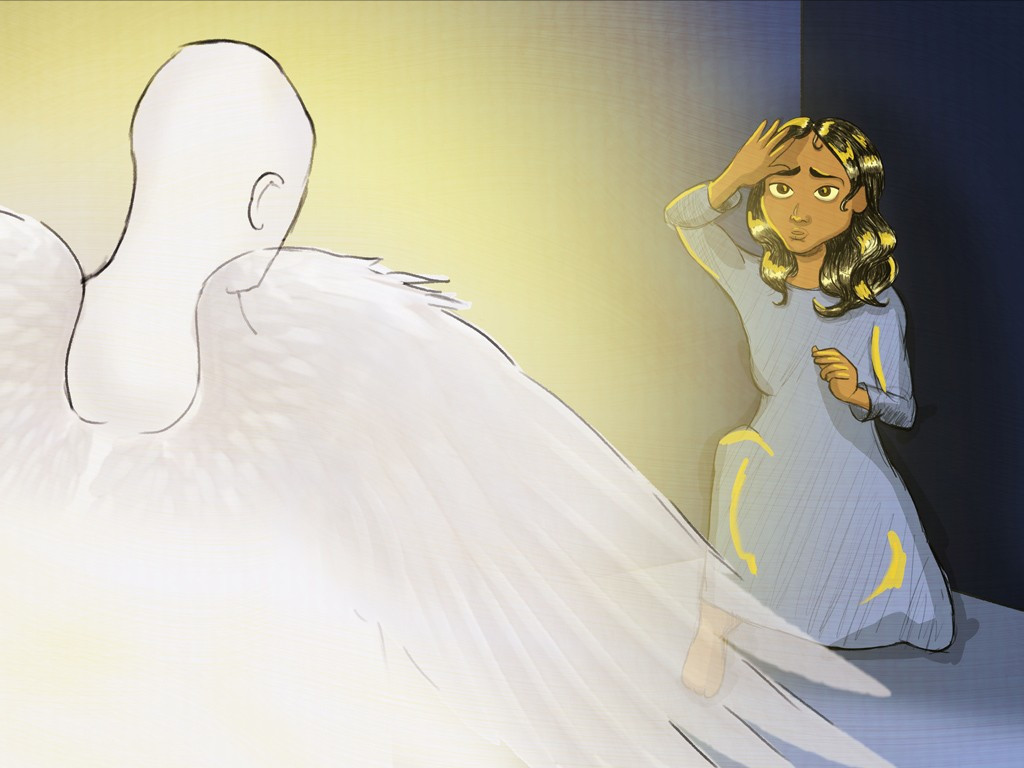 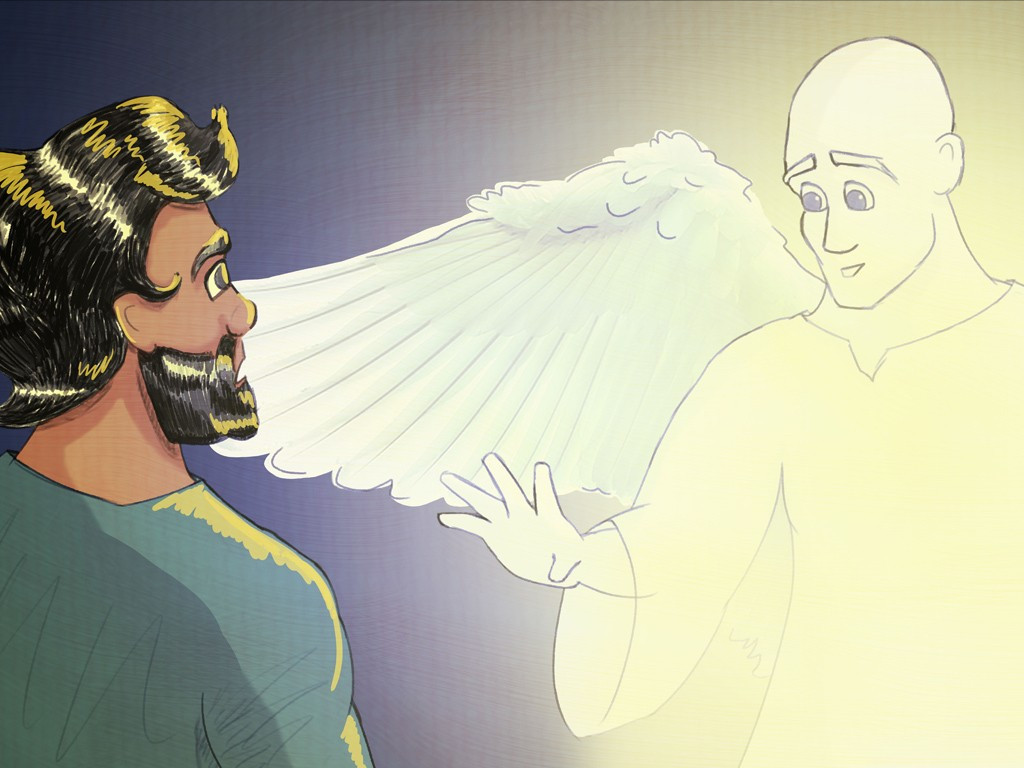 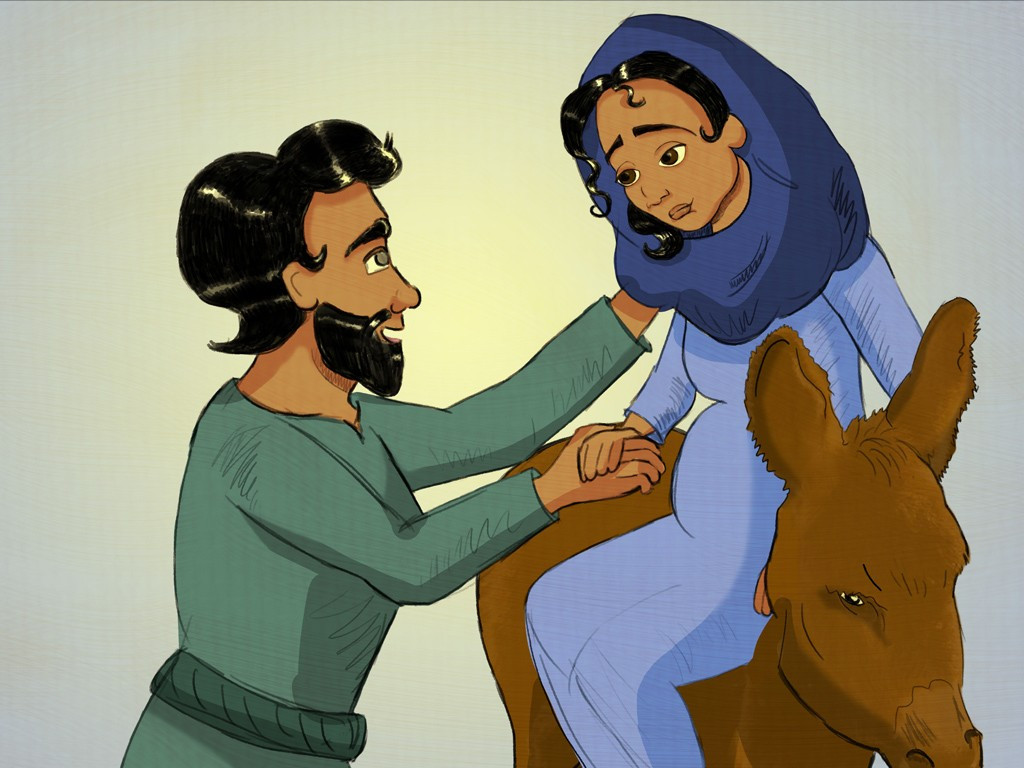 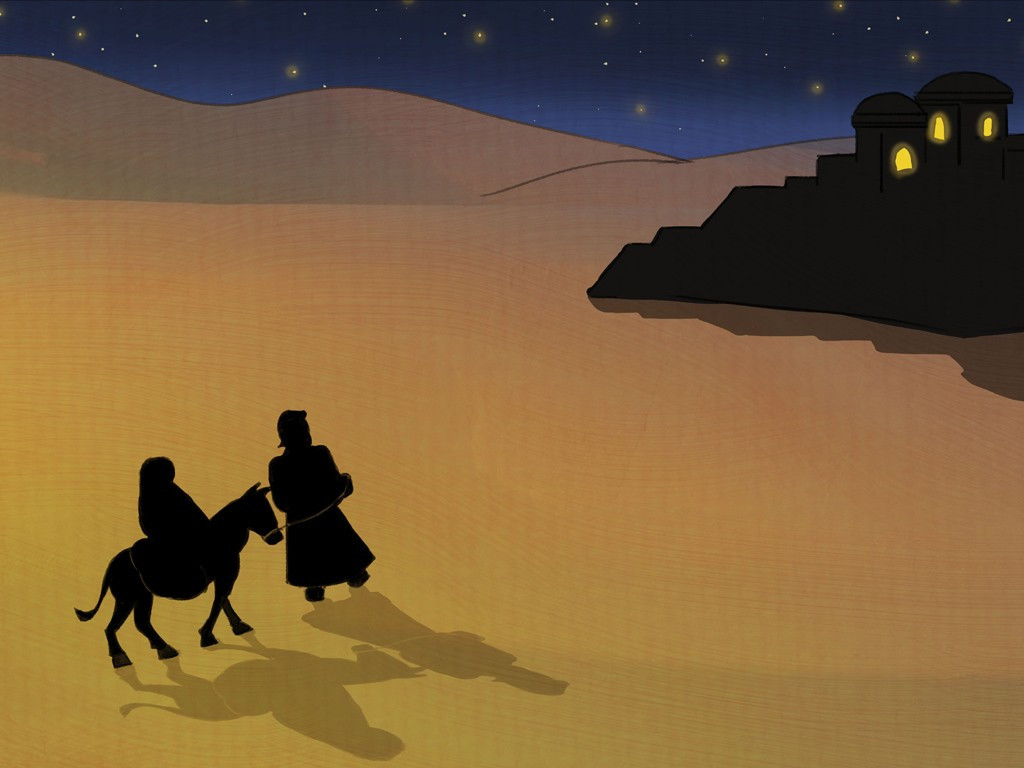 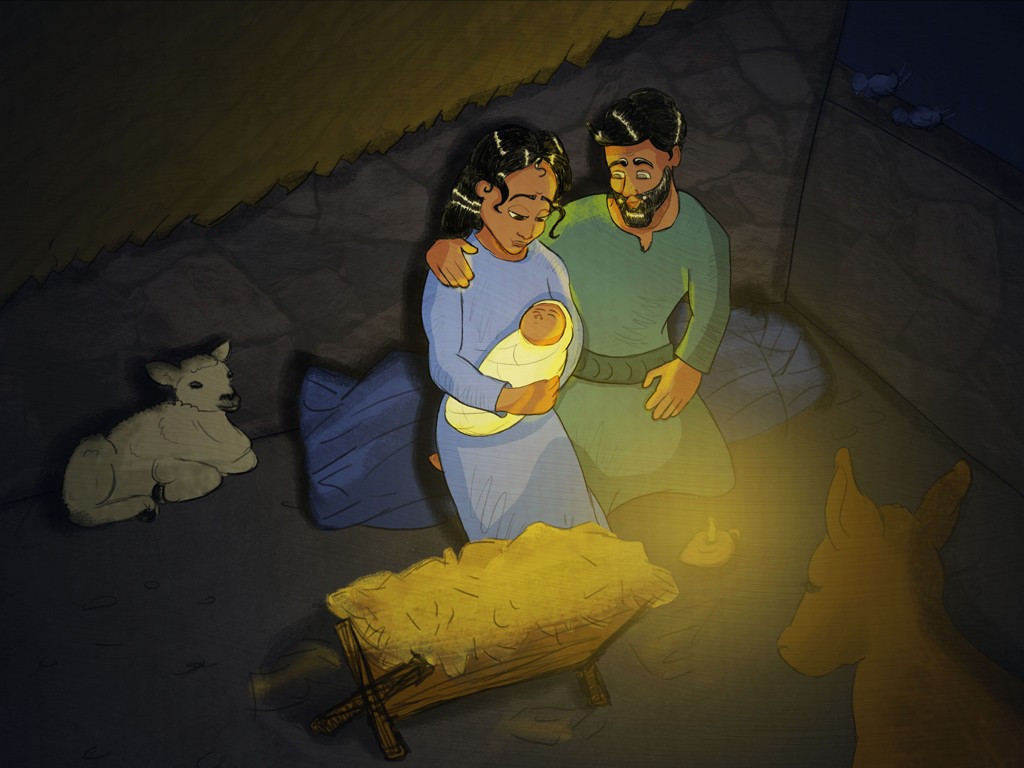 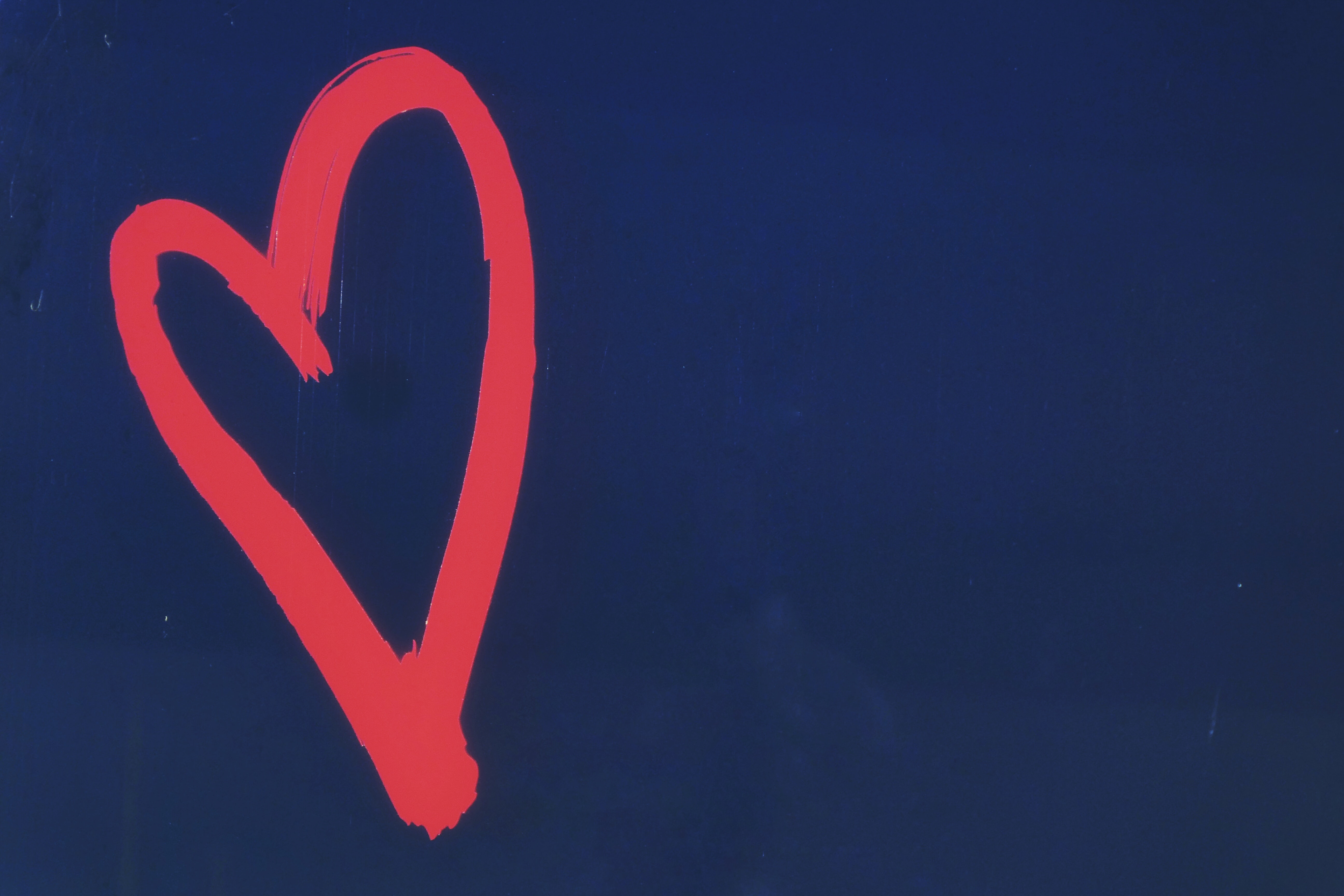 God loved the people of this world so much that he gave his only Son…

John 3:16
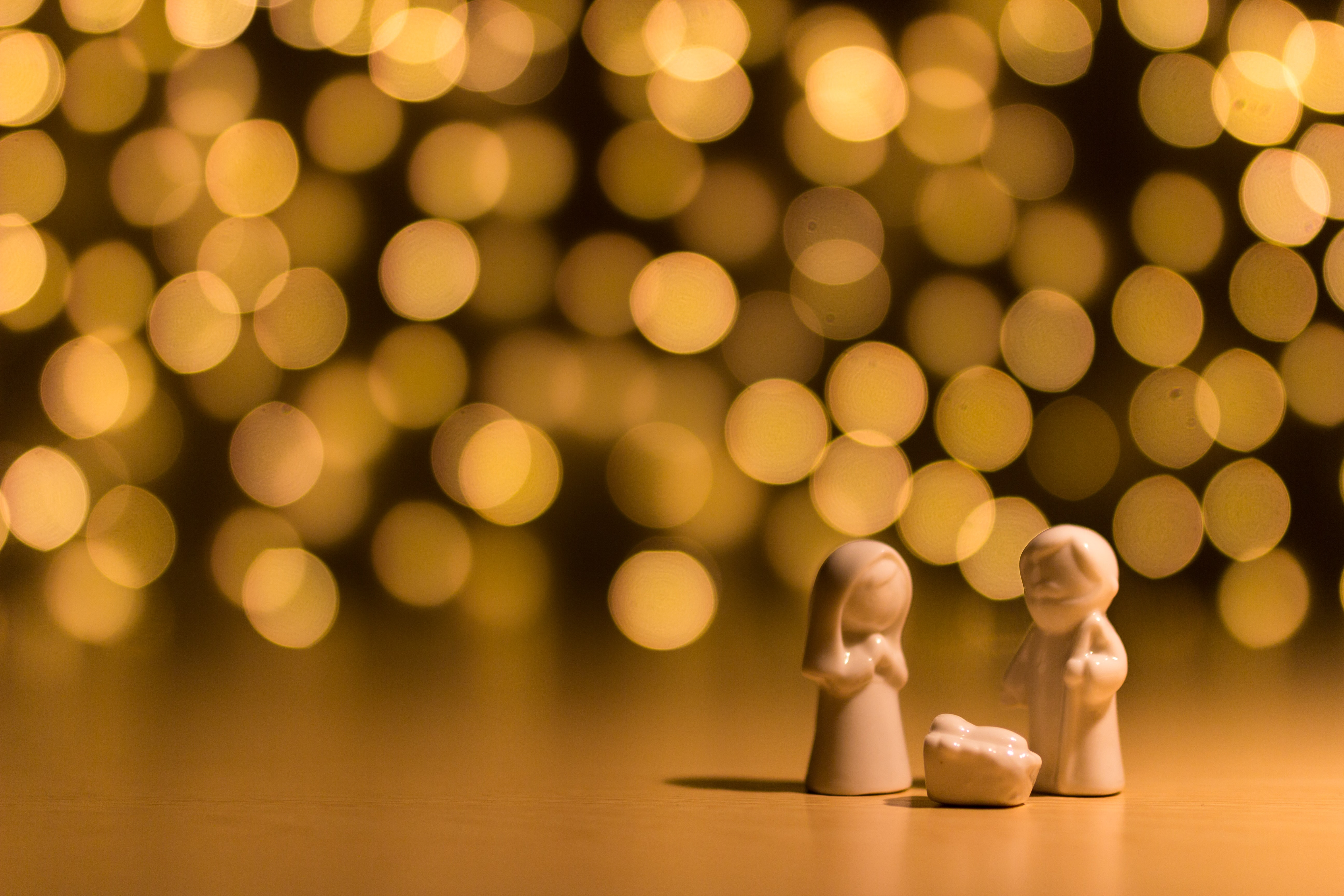 Little things mean the most
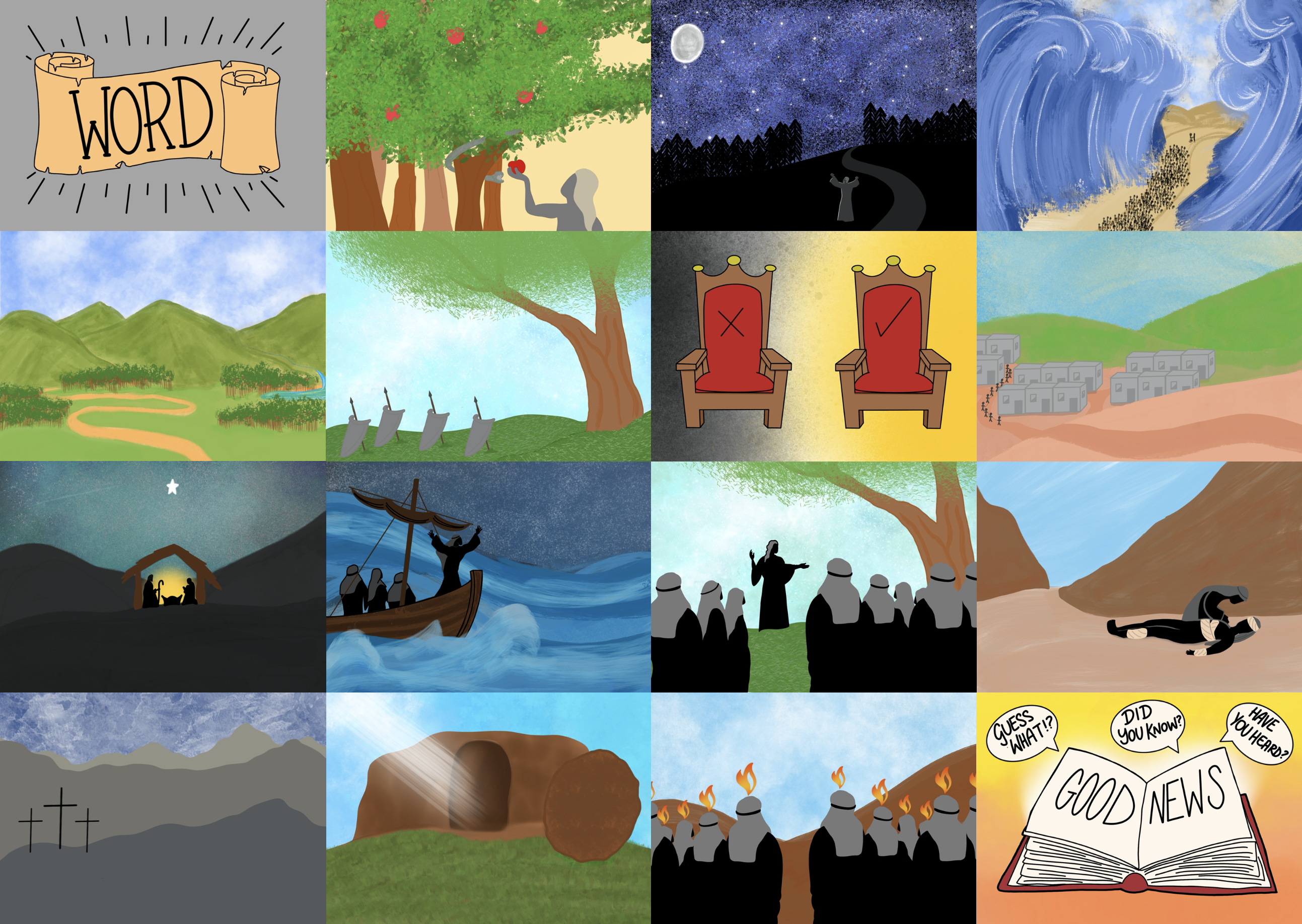 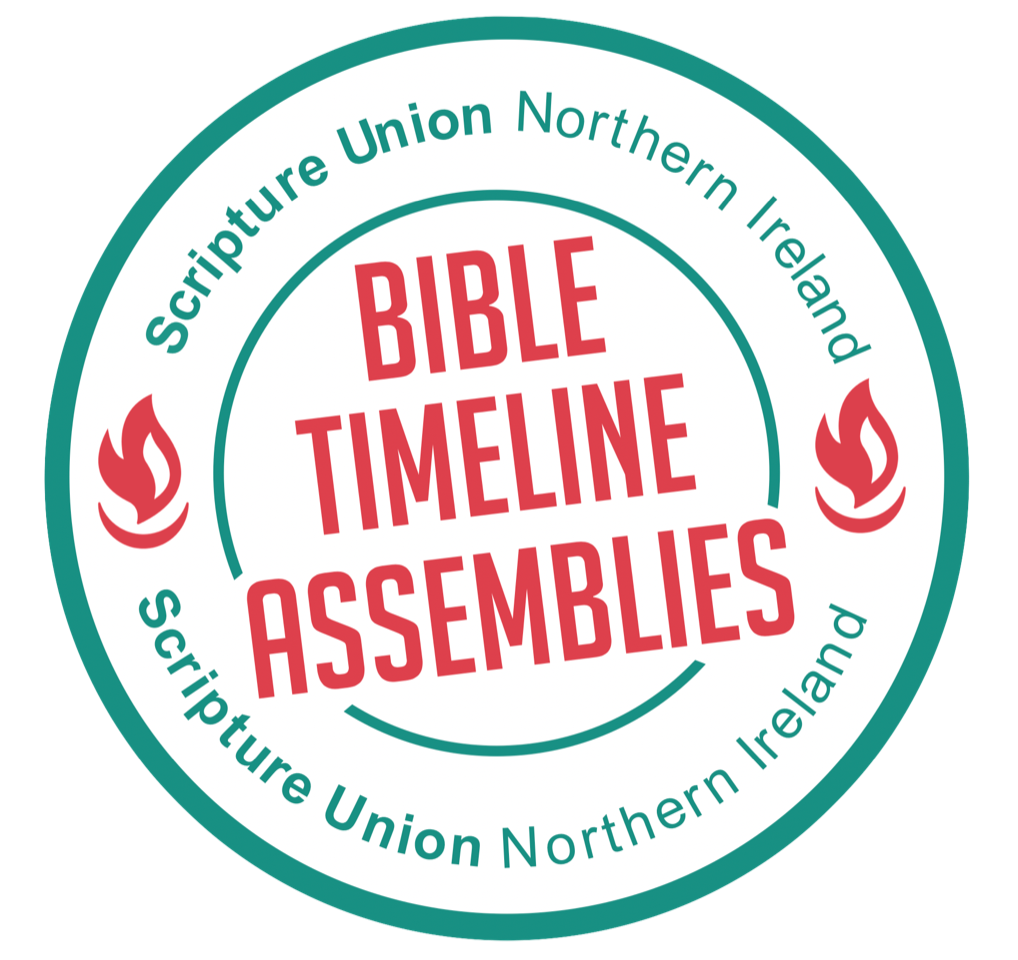 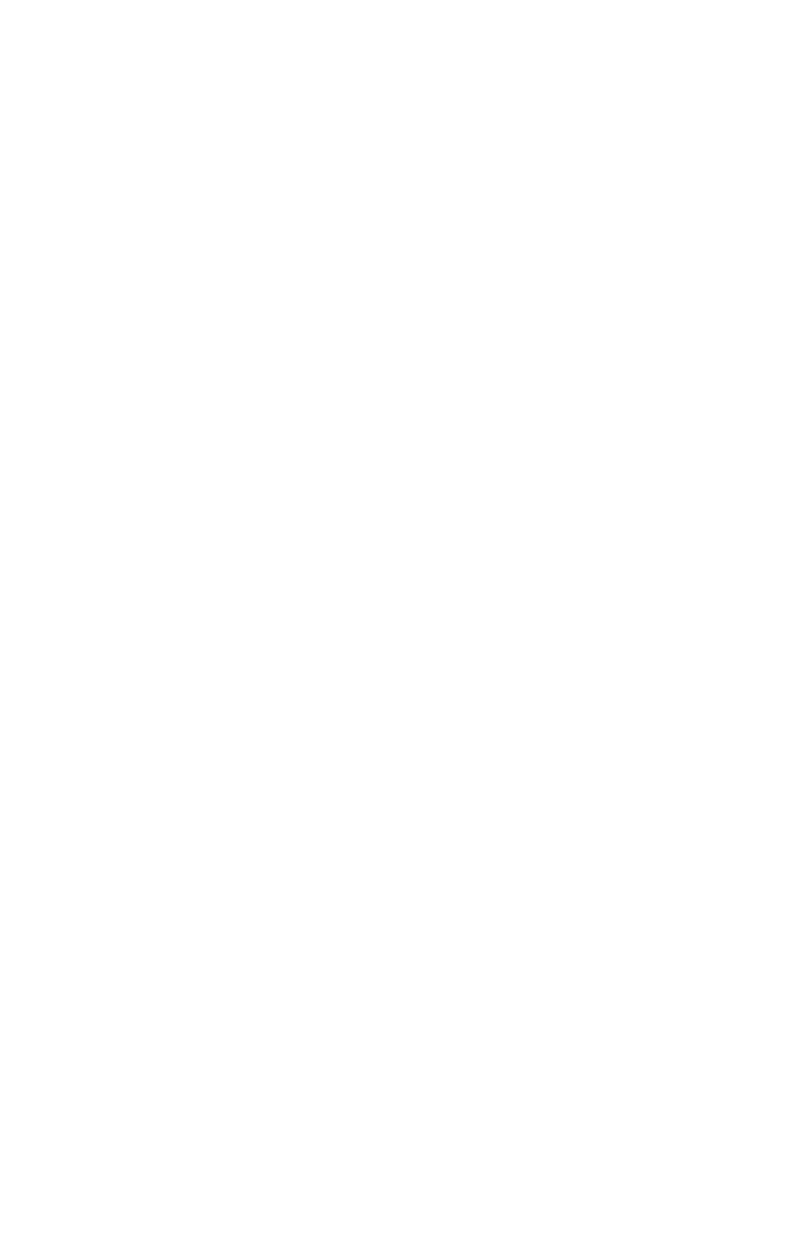